Sustainability
1. Circular lifecycles and sustainability
Practitionerguide
1. Circular lifecycles and sustainability
1. Circular lifecycles and sustainability  |  Practitioner guide
Introduction and overview
These resources help practitioners to deliver the sustainability component of engineering and manufacturing-related qualifications at levels 2 and 3. They introduce the topic and stimulate learners to explore and reflect on key concepts and are designed to complement and enhance practitioners’ own lesson materials and schemes of work.
Resources summary
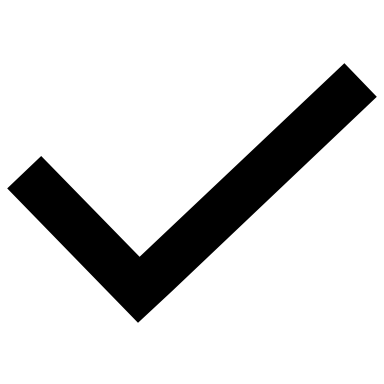 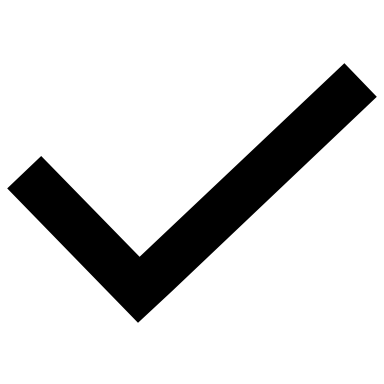 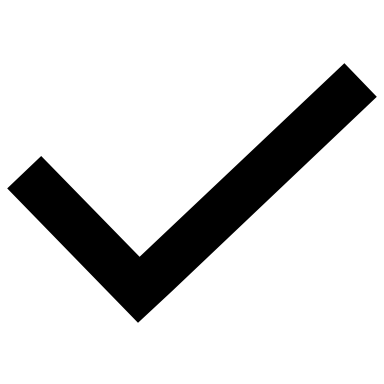 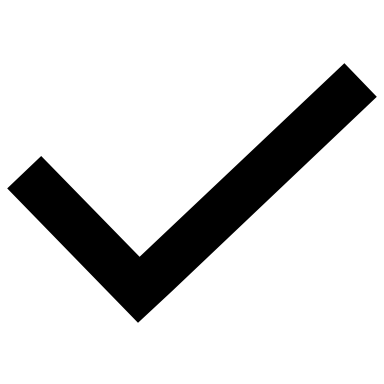 Delivery

Delivery suggestions for practitioners, and suggested answers where appropriate, are in the presenter’s notes for each slide. Example answers can also be found at the end of this practitioner guide. The core activities in each resource provide around 60 mins of learning time, though additional suggestions, including independent learning, can extend this time significantly. 

Overarching theme/big questions

What is sustainability?
How can engineering and manufacturing contribute to a more sustainable future, including zero waste and net zero carbon emissions?
Overview
These Level 2 resources provide a bridge between Level 2 and Level 3. They help learners to review and reinforce their current knowledge of sustainability, and then introduce or recap the 6Rs of sustainability and the concept of how linear lifecycles/economies can transform into circular lifecycles/economies.
1. Circular lifecycles and sustainability  |  Practitioner guide
Learning outcomes and resource links
Level 2 resource

Circular lifestyles and sustainability
Learners can define sustainability and describe the 6Rs of sustainability.

Learners can explain how the 6Rs support circular economic models.

Learners can apply all 6Rs to reimagine a product for a circular lifecycle.
Full resource list available for the topic of Sustainability:

1. Circular lifecycles and sustainability (Level 2)
2. Sustainability and my career (Level 3)

Links to other supported topics

Sustainability is included in all other topics in this series: Battery technologies, CNC machinery, Electrical machines, Engineering materials, Innovation and emerging technologies, Microcontroller systems, Renewable energy, Robotics.
1. Circular lifecycles and sustainability  |  Practitioner guide
Subject coverage
Sustainability

Sustainability
Sustainable design
The 6Rs of sustainability
Product lifecycles
Circular economies
Waste and disposal
Emerging trends
Including careers

How different engineering roles contribute to sustainability.
Career opportunities and sustainability.
1. Circular lifecycles and sustainability
6
1. Circular lifecycles and sustainability
Learning outcomes
You will be able to:
Define sustainability and describe the 6Rs of sustainability.
Explain how the 6Rs support circular economic models.
Apply all 6Rs to reimagine a product for a circular lifecycle.
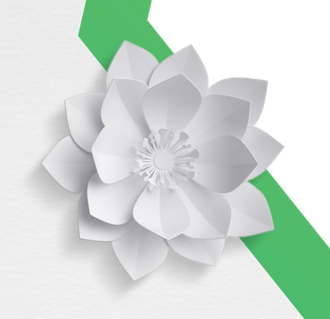 Image © This Is Engineering
7
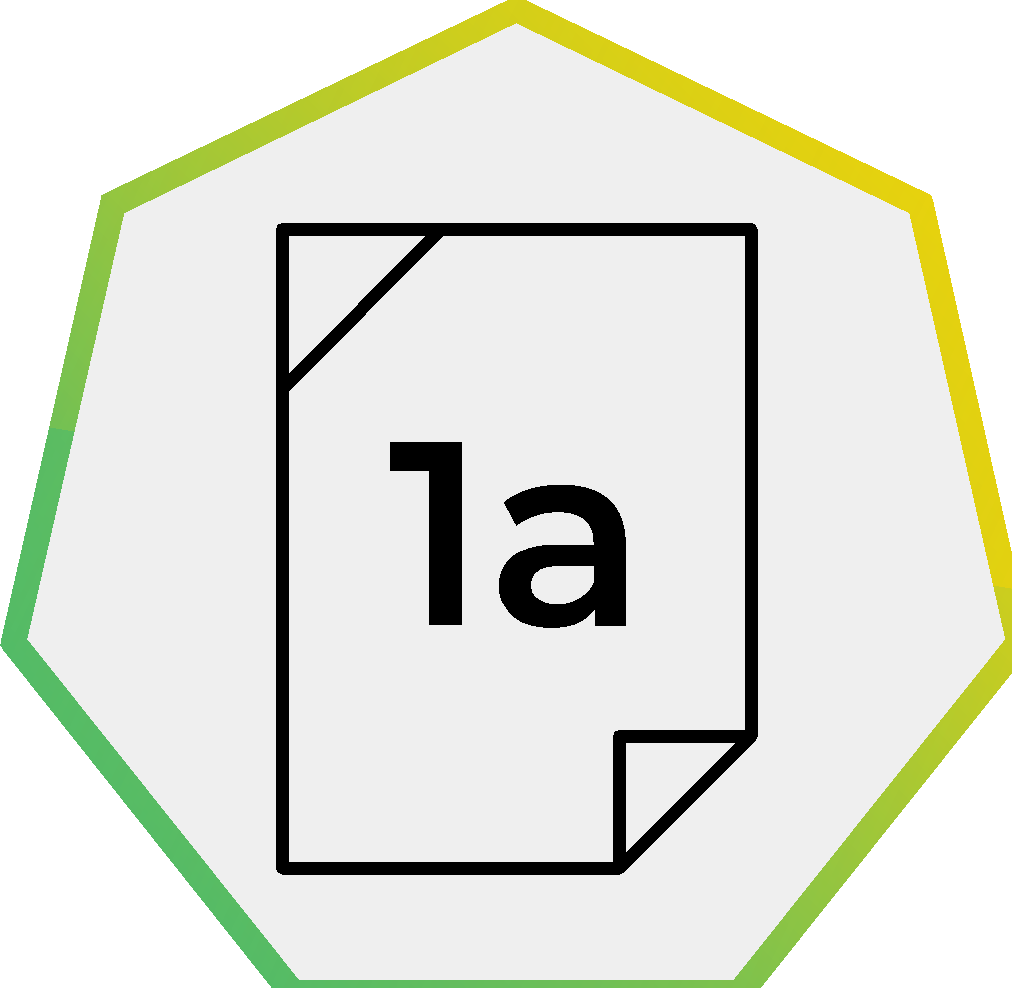 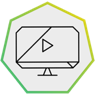 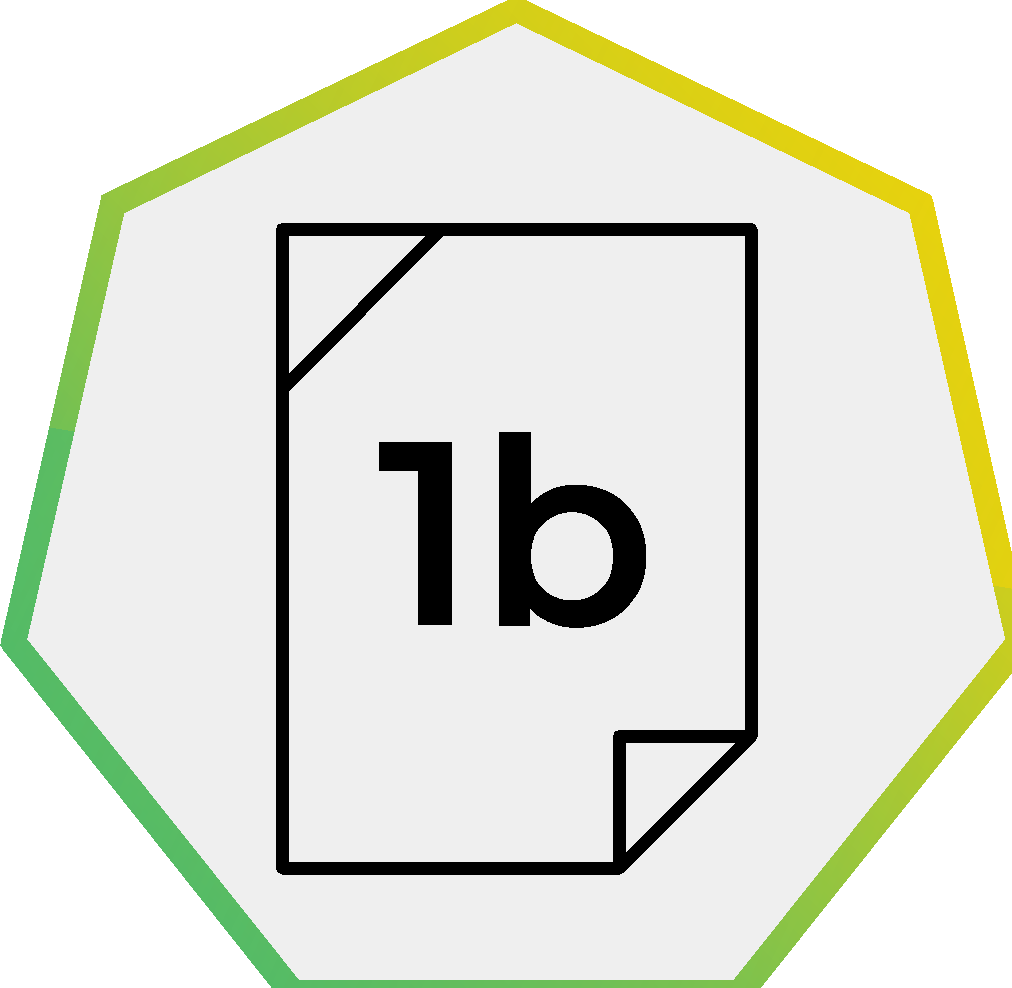 1. Circular lifecycles and sustainability
What is sustainability?
What is sustainability?
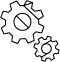 What does it mean to ‘be sustainable’?
Use your ideas to create your own definition of sustainability.
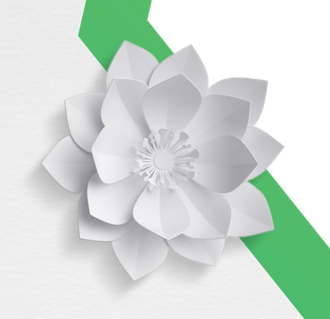 Image © This Is Engineering
8
[Speaker Notes: Practitioner delivery suggestions
The Level 2 resources provide a bridge between Level 2 and Level 3. They help learners to review and reinforce their current knowledge of sustainability and then introduce or recap the 6Rs of sustainability and the concept of how linear lifecycles/economies can transform into circular lifecycles/economies.

Starter activity
To introduce the concept of sustainability, practitioners may wish to:
Watch an introduction to climate change video, for example Climate Change 101 with Bill Nye www.youtube.com/watch?v=EtW2rrLHs08 (4’09”)
Ask learners to work in groups to generate ideas about what ‘sustainability’ means, recording their ideas on sticky notes, a concept map or an online tool such as Google Jamboard.
Ask learners to review and report back on the meaning of climate change and carbon footprints at www.myclimate.org/information/faq/
Ask learners to review and report back on some recent climate news, for example using a search engine news search or a trusted news source, such as insideclimatenews.org/ or www.climatechangenews.com/, which each have a global focus.

Activity sheet
Using Sustainability - Activity sheet 1, learners can:
Capture everyday examples of what it means to ‘be sustainable’. (Section 1a)
Using their examples, develop their own definition of sustainability. (Section 1b)

Example answers
Please see the slide that follows. 

Assessment
Examples of sustainability.
Definitions of sustainability.
Ability to suggest industrial examples of sustainable behaviour.
Learners could identify some personal positive and negative impacts on sustainability and identify opportunities for improvement, for example to reduce plastic or food waste, use public transport (or walk/bike more frequently), reduce their purchasing of ‘fast fashion’ etc.

Film
After completing these activities, learners should watch the Sustainability film.

Embed maths
Learners can calculate their carbon footprint at footprint.wwf.org.uk and compare with their peers. They can gather data to present and calculate the average, minimum and maximum and range of values, and scale up to estimate the carbon footprint of all learners who attend their school or college.]
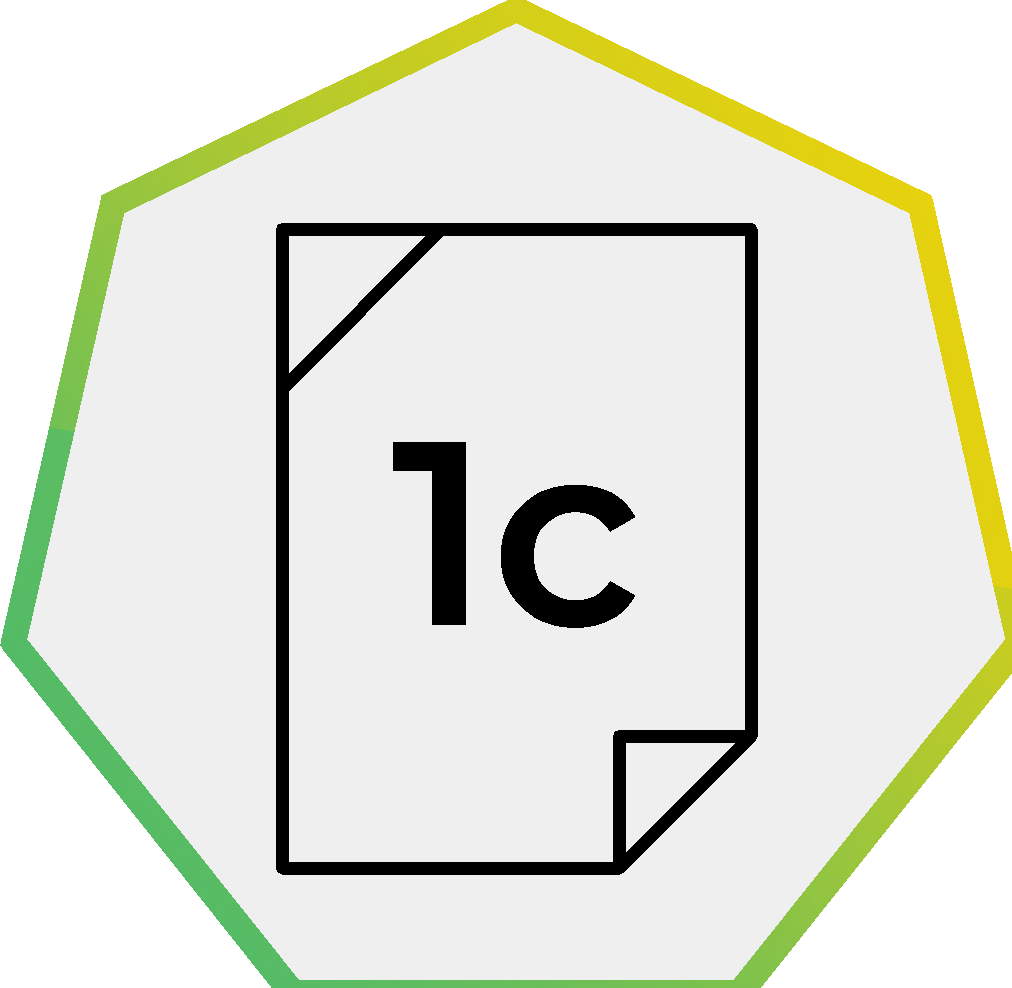 1. Circular lifecycles and sustainability
Examples of sustainable practice
9
Image © This Is Engineering | Image © Michael Barera | Image © Veneta System
[Speaker Notes: Practitioner delivery suggestions
Use these stimulus images to help learners complete the final part of Sustainability - Activity sheet 1: section 1c. To extend their learning, ask them to apply their ideas by suggesting some ways in which an engineering or manufacturing company might be more sustainable. You could ask them:

What can you see in each image?
What change to unsustainable behaviour might be taking place?
How might this contribute to greater sustainability?

Example answers
Please see the next slide.

You may wish to consider industrial sectors or areas of work to help frame learners’ reflections, for example, manufacturing, transport, healthcare, housing, leisure, tourism and hospitality, retail, farming and agriculture.

Image copyrights
https://commons.wikimedia.org/wiki/File:Produk_Packaging.jpghttps://commons.wikimedia.org/wiki/File:Materials_Recovery_Facility_April_2015_11.jpg#filelinks]
1. Circular lifecycles and sustainability
What is sustainability? Example answers
The images represent that:

Solar generation reduces the need for fossil fuels.
Remanufactured toner saves the use of virgin plastic.
Factory recycling reduces waste and reuses raw materials.
Better design reduces materials and can make products easier to recycle.
Better production reduces energy and waste materials.


Other examples of sustainable practice might include:
Use less material to make products.
Waste less and recycle more.
Avoid causing pollution.
Use less energy and use renewable sources of energy.
Make it easier to repair and recycle products.
Examples of what it means to ‘be sustainable’ might include:
Saving energy, avoiding food waste, recycling, avoiding single use plastics, buying second-hand items, walking or biking instead of using a car, using less, stop using fossil fuels, preserving nature, not using up natural resources.
Two definitions of sustainability are:
‘Avoidance of the depletion of natural resources in order to maintain an ecological balance.’
In 1987, the United Nations Brundtland Commission defined sustainability as ‘meeting the needs of the present without compromising the ability of future generations to meet their own needs’.
[Speaker Notes: Practitioner delivery suggestions

Activity
Review the example answers on the slide.]
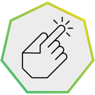 1. Circular lifecycles and sustainability
The linear lifecycle
Raw materials
Oil
Timber
Ores and minerals
Extraction
Drilling
Mining
Forestry and processing
Production
Manufacture into finished products
Consumption
One-time value
Disposal
Material flow is a straight line
Waste
Landfill
Pollution
11
[Speaker Notes: Practitioner delivery suggestions

Interactive tool
Learners should first explore tab 1 of the Sustainability interactive tool, which challenges them to position the stages of the linear lifecycle in the correct order.

Activity
After using the interactive tool, learners could:
Suggest some environmental impacts of raw material extraction, disposal and waste, and what waste can be created at each stage.
Identify how energy is used at each stage of the linear lifecycle, including for transport. This can be known as the ‘embodied energy’ in a quantity of material.
Research or suggest examples of how different materials (steel, aluminium, rare earth metals, plastics, timber) pass through each stage of a linear lifecycle.
Learners can present their ideas verbally, in a brief slide presentation or by creating a poster of one material’s journey through a linear lifecycle.

Assessment
Learners can list and describe each stage in a linear lifecycle.
Examples of how waste is created at each stage.
Examples of how energy used in each stage.
Describe how one material passes through each stage.]
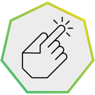 1. Circular lifecycles and sustainability
The 6Rs of sustainability
Suggest new uses for products when they are no longer useful
Design a product so it only uses recyclable materials and can be repaired
Rethink
Reuse
Sustainability
Design products and parts so they are easy to repair or replace
Design out unnecessary parts and materials
Reduced energy demand contributes towards net zero carbon emissions
Refuse
Repair
Design and make products so they are easy to disassemble and recycle each material for zero end-of-life waste
Use less materials for the same performance and safety
Reduced energy demand contributes towards net zero carbon emissions
Reduce
Recycle
12
[Speaker Notes: Practitioner delivery suggestions

Interactive tool
Learners should first explore tab 2 of the Sustainability interactive tool, which challenges them to identify the meaning of each of the 6Rs.

Activity
After using the interactive tool, learners could:
Recall from memory each of the 6Rs and explain its meaning and contribution to sustainability.
To extend their learning, draw additional links between each R and ask learners to suggest how each one interrelates to the others.

Assessment
Recall the 6Rs.
Ability to make links between each of the 6Rs.

Link to the waste hierarchy
The waste hierarchy is a way to understand why the 6Rs are considered in a specific order, starting with prevention of waste.
assets.publishing.service.gov.uk/government/uploads/system/uploads/attachment_data/file/69403/pb13530-waste-hierarchy-guidance.pdf
Learners can suggest how Rethink, Refuse and Reduce each contribute to the first priority of the waste hierarchy - prevention.
They can discuss what steps might need to happen across industry and society to allow progress to zero waste.]
1. Circular lifecycles and sustainability
The 6Rs of sustainability
Sell spare parts- Reuse wheel as tables- Reuse chains as art
Aluminium frame from recycled cans
Rethink
Reuse
Replace partsPatch inner tubesRepair frames
No unnecessary parts
Refuse
Repair
SteelAluminiumPlasticRubber
Frame tube shape strongerbut uses less material
Reduce
Recycle
13
[Speaker Notes: Practitioner delivery suggestions

Activity
Learners can apply the 6Rs to reimagine a product (their choice, or the practitioner’s suggestion), recording their ideas as a diagram, table or presentation. An example of a bike is shown on this slide to help learners understand how to do this.
To extend their learning, learners could
Link to their occupational specialism and suggest how each of the 6Rs can make a manufacturing process (for example CNC machining) more sustainable. (You may wish to use the stimulus questions on slides 10 and 11 of the Sustainability and my career – Ppt, which are recap slides for the 6Rs.)
Consider how the 6Rs can influence how designers, manufacturers, retailers or suppliers, and consumers, may change their practice to become more sustainable.

Assessment
Ability to apply 6Rs to another product.
Ability to apply 6Rs to a manufacturing process.
Ability to explain, with examples, how the 6Rs might be applied by a designer, manufacturer, retailer/supplier or consumer.

Work experience/industry placement
Discuss with work experience or industry placement partners how they might highlight examples of the 6Rs to learners when on placement. Learners can include these in their logbooks or reflection, and can record examples to use when considering sustainability at Level 3.]
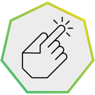 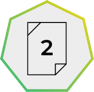 1. Circular lifecycles and sustainability
3Rs change how we THINK
The circular lifecycle
Repair
Refuse
Rethink
3Rs change how we ACT
Materials flow in a cycle that maximises their value
Reduce
Recycle
Reuse
Raw materials
Extraction
Production
Consumption
Disposal
Waste
Fewer raw materials - less extraction and processing
Remanufacture into same or different products
Product life extended by reuse and repair
Less waste and pollution
14
[Speaker Notes: Practitioner delivery suggestions
Note: Learners will come across two versions of this term: circular lifecycles and circular economies. A circular lifecycle describes the flow of material related to a specific product, whereas a circular economy (for example on the next slide) describes the broader flow of material or materials related to many or all products. For example, an aluminium can may have a circular lifecycle, but there is also a broader circular economy for aluminium. 

Interactive tool
Learners should first explore tab 3 of the Sustainability interactive tool, which helps learners to explore and understand how applying the 6Rs can transform a linear lifecycle into a circular lifecycle.

Activity
After using the interactive tool, learners could:
Describe/explain how the first three Rs (Rethink, Refuse, Reduce) change THINKING and so surround the circular lifecycle, suggesting examples (real or made up).
Describe/explain how the second three Rs (Reuse, Repair, Recycle) change ACTIONS and so form stages in the circular lifecycle, suggesting examples (real or made up).
Explain how the solid and dotted arrows suggest the changes in how materials (and their embodied energy) flow into, around and from a circular lifecycle.
To extend their learning, learners could:
Explain how the diagram might change if this economy was 100% circular and all materials could be reused, repaired and recycled - use this to introduce the idea of getting to zero waste and net zero carbon emissions.
Explain how the diagram can be extended to include two inner circles of material flow (Reuse creates an inner circle that links reuse and consumption, while Repair creates another circle that links repair and consumption).
Explain in their own words how circular lifecycles/economies extract maximum value from materials and from the energy used to originally extract and process them.
Link their ideas to how circular lifecycles reduce carbon emissions from energy use and can lead us towards a net zero carbon economy.

Example answers
Rethink, Refuse, Reduce change our thinking by focusing on ways to use fewer virgin raw materials and avoid end-of-life waste. They help us to bear circular lifecycles in mind at all stages of design and production.
Reuse, Repair, Recycle change our behaviour by focusing on actions that reduce or avoid waste. They deliver on the opportunities to reduce or eliminate waste that the first 3Rs create.
The arrows on the diagram show that in a circular economy the need for new raw materials, and the production of waste, are minimised. Instead, most materials constantly cycle through production, consumption and recovery.

Activity sheet
Learners complete Sustainability - Activity sheet 2 to show how applying the 6Rs can transform a linear lifecycle into a circular lifecycle for a product or component. Items to consider might include a plastic water bottle, a kettle, a drill or bit from a workshop machine (or other consumable component), a battery pack for a cordless tool etc.

Assessment
Discussions of the interactive and diagram, as above.
Completion of Sustainability - Activity sheet 2 and additional written work.

Work experience/industry placement
Discuss with work experience/industry placement partners how they might highlight examples of circular lifecycles or economies to learners when on placement. Learners can include these in their logbooks or reflection, and can record examples to use when considering sustainability at Level 3.]
1. Circular lifecycles and sustainability
Applying the 6Rs for a circular lifecycle
Let people reuse parts like the base, handle etc. when other parts break.
Make all kettle bases identical and buy the base and kettle parts separately.
Rethink
Reuse
Electric kettle
Make it easy to replace each part safely.
Don’t use non-recyclable materials.
Refuse
Repair
Make it easy to dismantle. People can return parts by post or to shops.
Make the element and thermostat longer lasting so people don’t replace so often.
Reduce
Recycle
15
[Speaker Notes: Practitioner delivery suggestions

Activity
Review the example answers on the slide.]
1. Circular lifecycles and sustainability
Examples of the circular economy
Reuse:
Gomi Design portable speakers
Gomi Design portable bluetooth speakers are made from 100 used plastic bags and are powered by repurposed batteries from damaged rental eBikes.
The company will also offer a return-for-life repair service to ensure the speakers are never thrown away unnecessarily.
Repair:
Dualit toasters
Dualit toasters are designed to be repairable, and the company makes a range of common spares available, including heating elements and timers.
The company also offers refurbished small appliances that have been refurbished to ‘as new’ condition after being returned under warranty.
Recycle:
Veolia drug platinum recovery
Veolia’s Hazardous Waste Services Laboratory is able to recover precious platinum from a cancer drug that must be destroyed at the end of its short shelf life.
The high-quality platinum can be reprocessed into new cancer drugs or smelted into other goods, including platinum rings, bracelets and earrings.
16
[Speaker Notes: Practitioner delivery suggestions

Practitioners can use the three examples to illustrate real-world applications of Reuse, Repair and Recycle in the UK.
Open and project the links below, or ask learners to choose one example and report back with more information.

www.gomi.design/
www.dualit.com/support/toasters
www.veolia.co.uk/sites/g/files/dvc1681/files/document/2017/07/Veolia_UK_Circular_Economy_brochure.pdf (scroll to spread 6)

To extend their learning, learners could use the first link below to find more examples of circular economies, or use the second link to explore and report back on a more detailed and sophisticated model of circular economies that includes nested loops and loops for both technical and biological materials:

https://www.circularonline.co.uk/
https://ellenmacarthurfoundation.org/]